CH. 9 & 13 STORMWATER DESIGN REQUIREMENTS
HOUSTON PUBLIC WORKS
MAY 2018
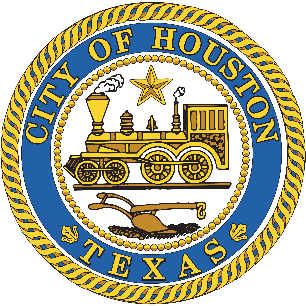 DESIGN STANDARDS
Redevelopment Rules and Drainage Task Force Recommendations
2
SUMMARY & GOALSRedevelopment & Drainage Task Force
MEMBERS
FOCUS
GOALS
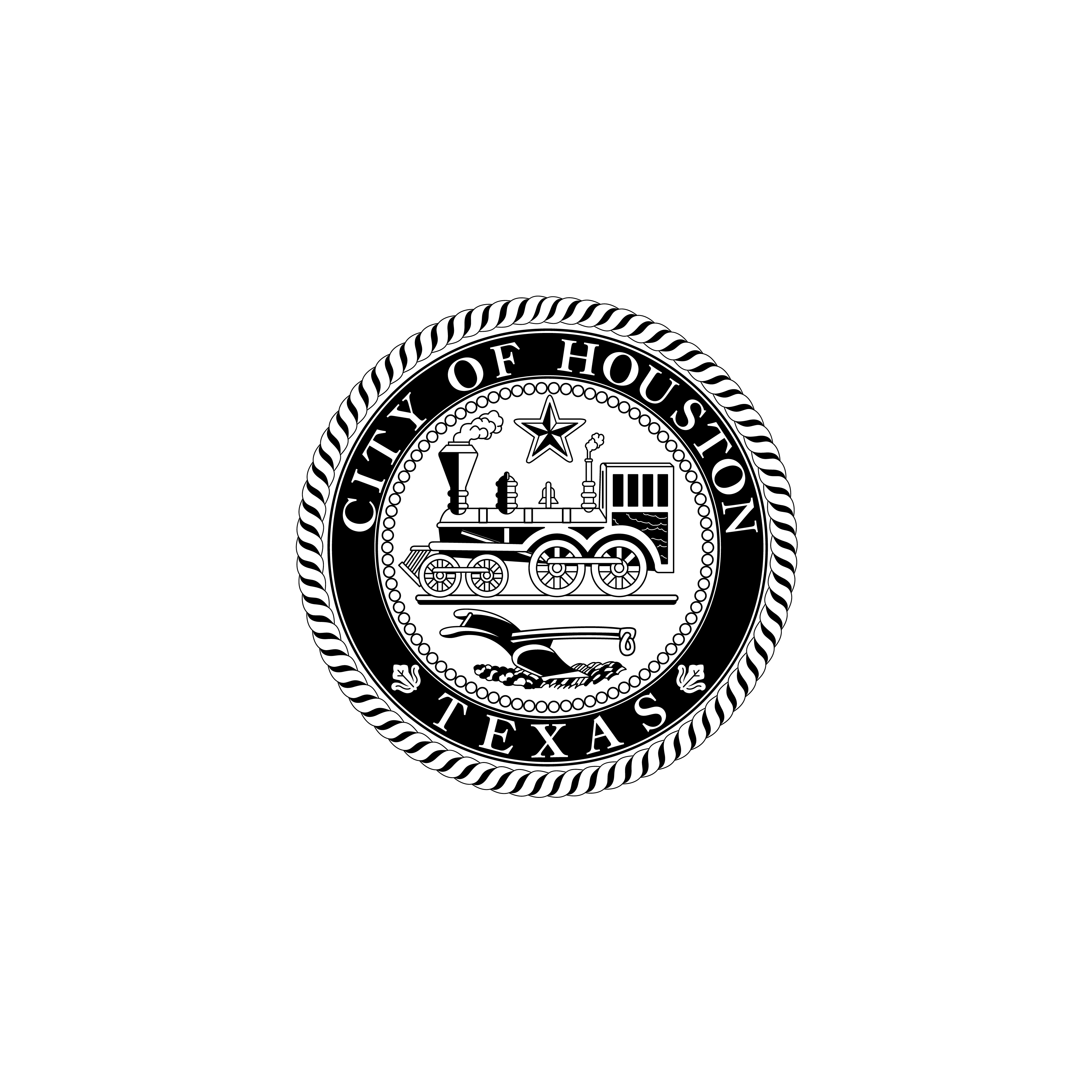 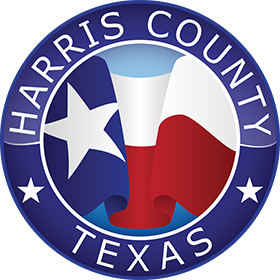 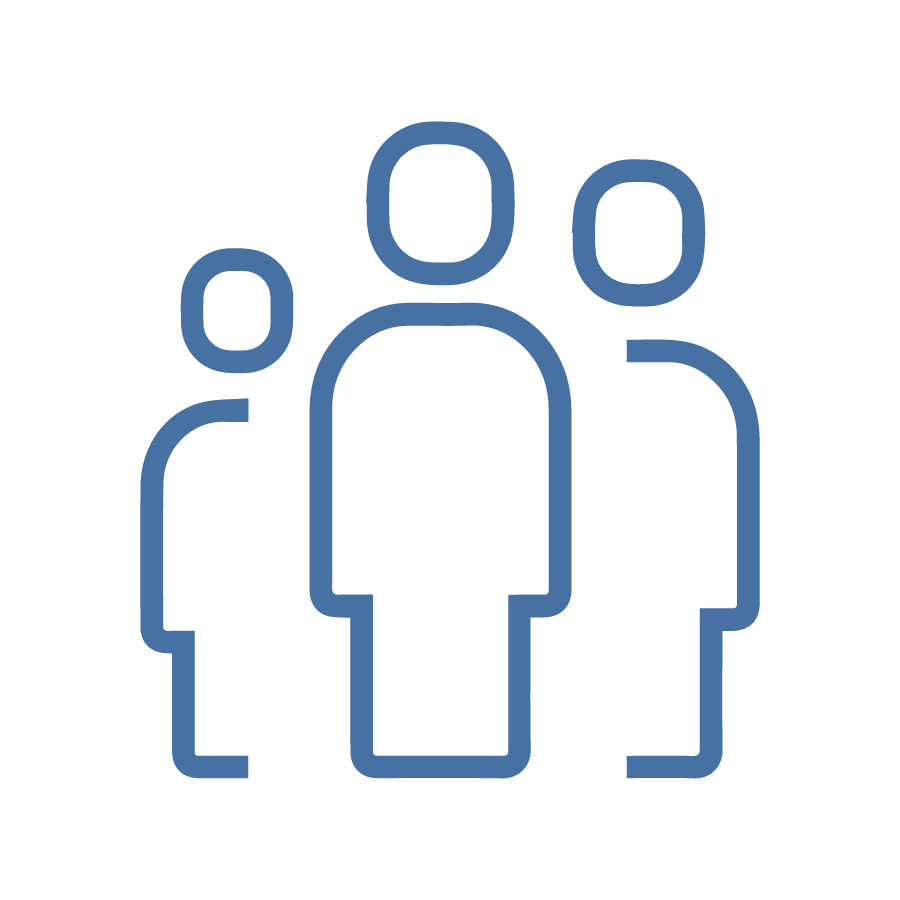 DETENTION
Support responsible development without negative impacts.
1
FILL
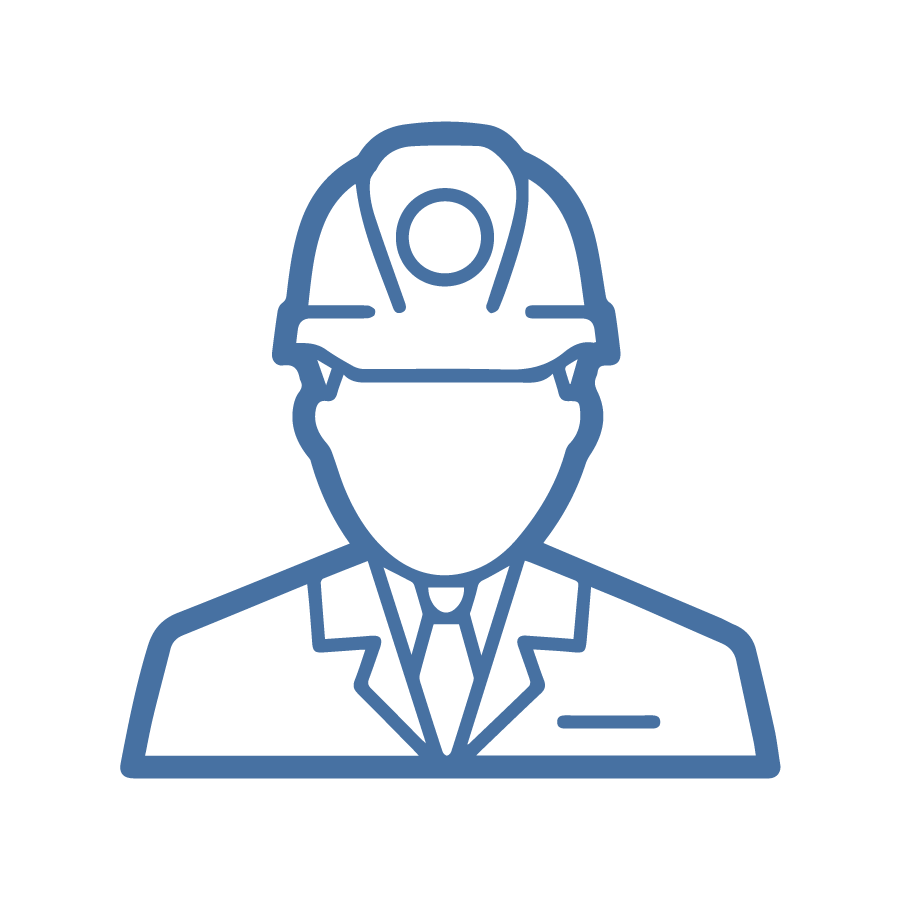 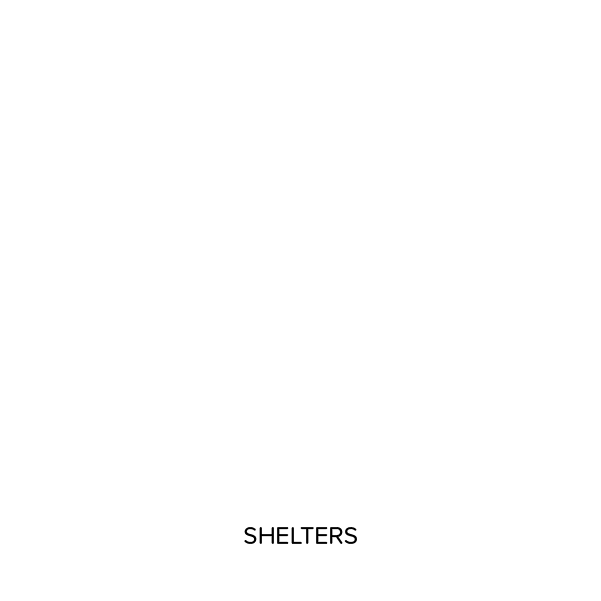 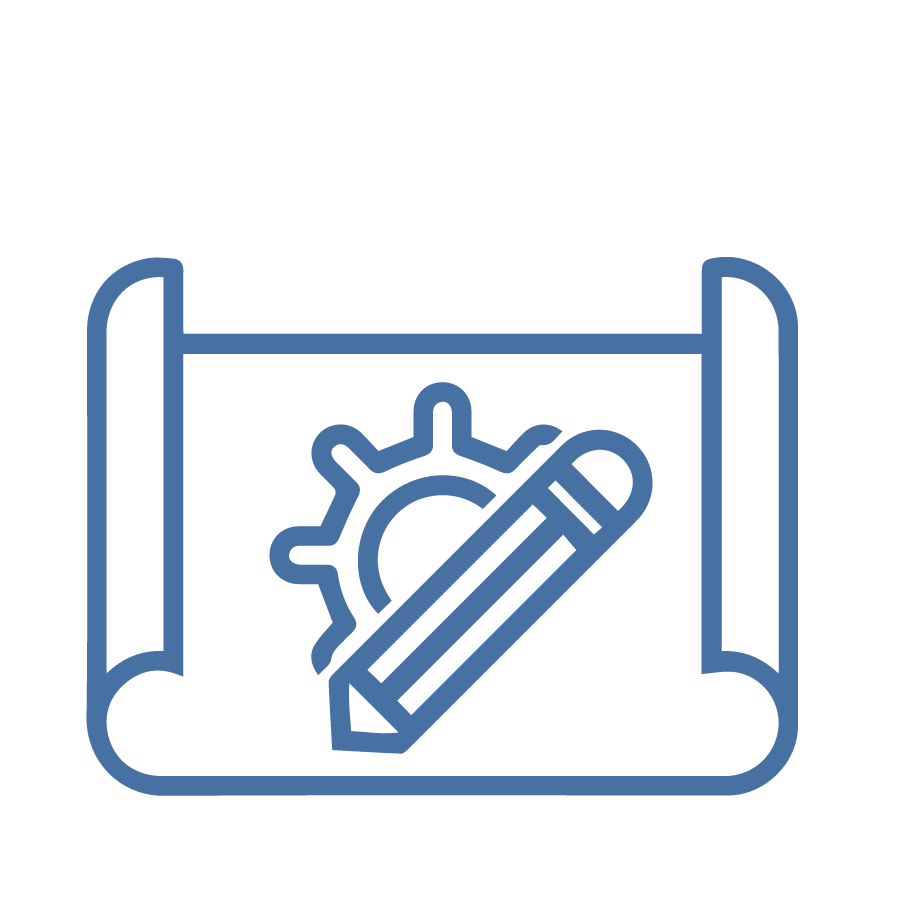 Support application and enforcement of design standards to protect drainage.
2
RESIDENTS
ENGINEERS
DEVELOPERS
CITY ROW
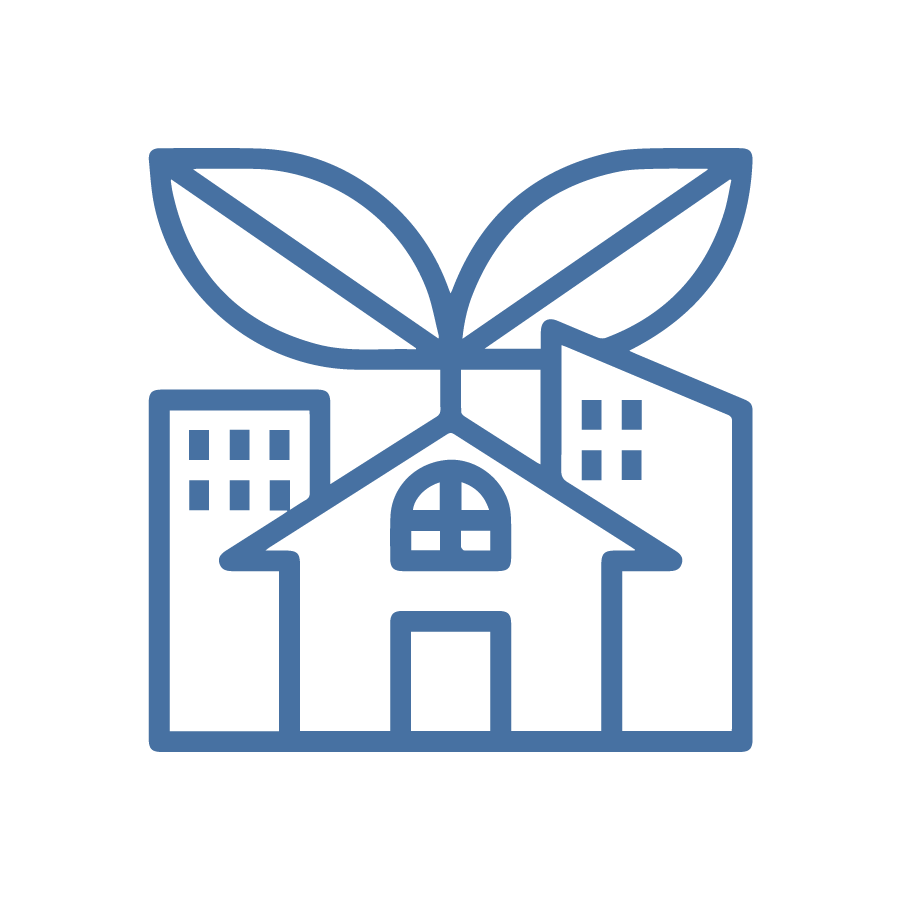 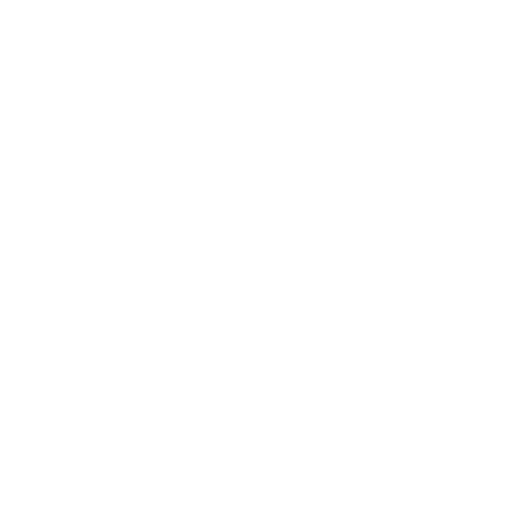 REAL ESTATE
CONSTRUCTION
GREEN COMMUNITIES
3
[Speaker Notes: Membership 
Residents, city and county officials, members of engineering, development, real estate, construction, and green communities
 
Focus 
Detention
Fill
Encroachments in the city right of way

Goals
Effectively and consistently apply and enforce drainage-related development rules
Ensure design standards are conducive to responsible development]
RECOMMENDATIONS OVERVIEWDetention
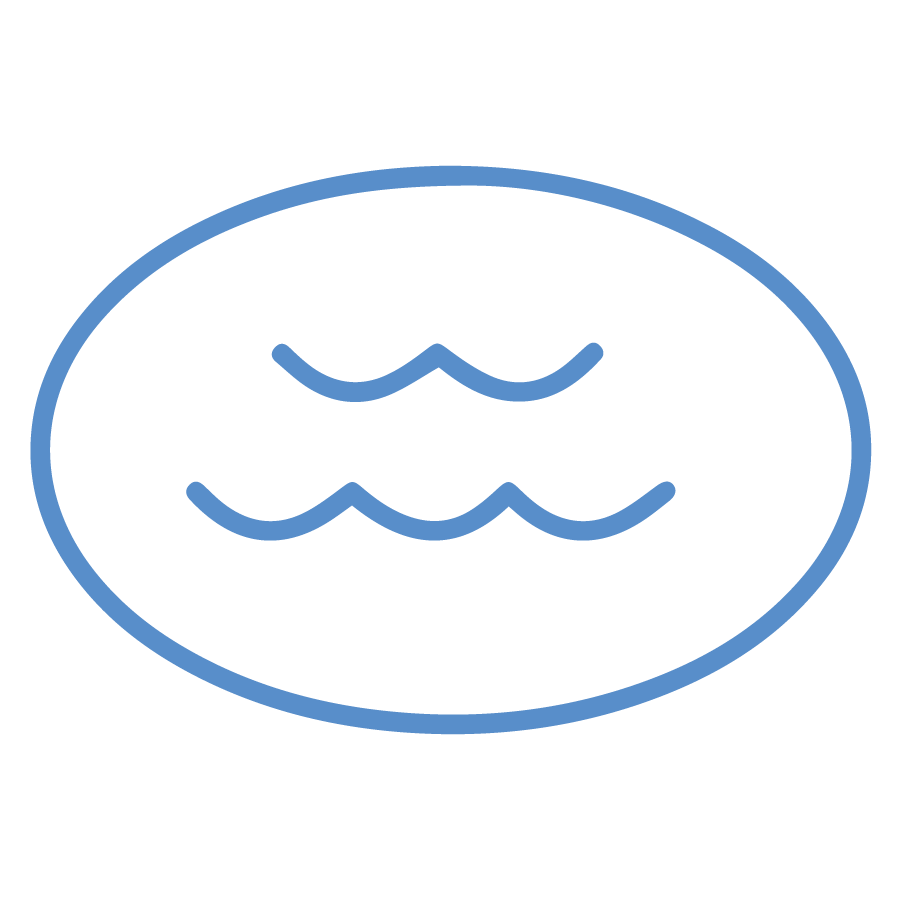 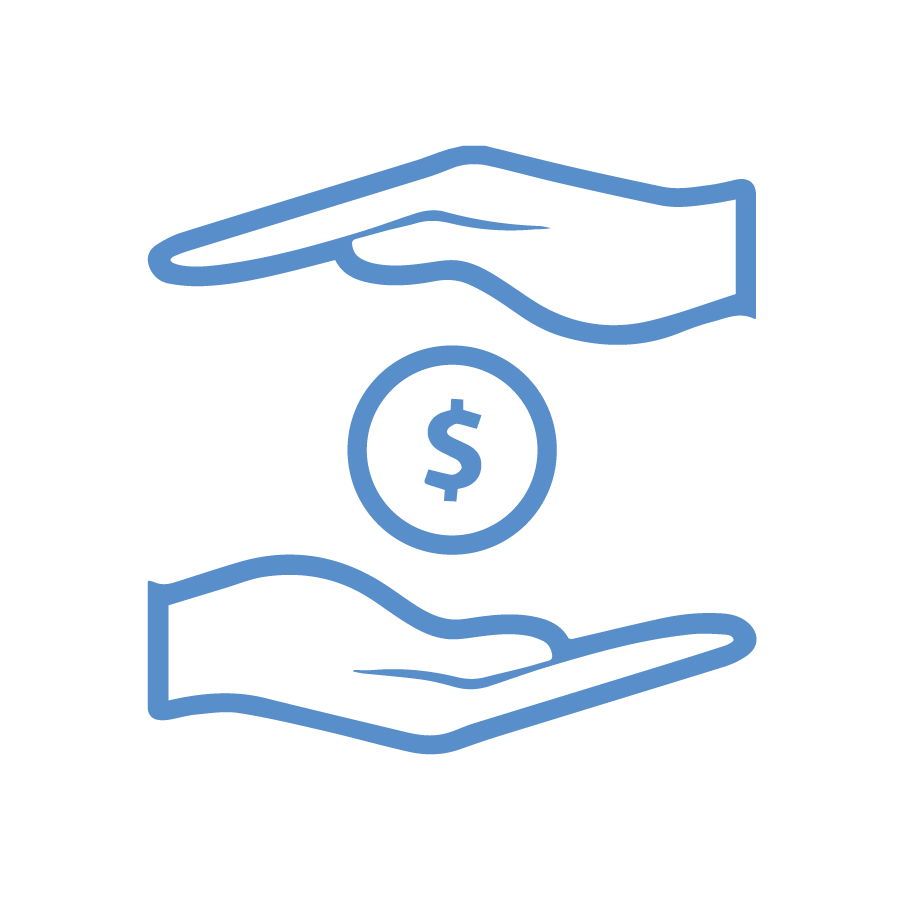 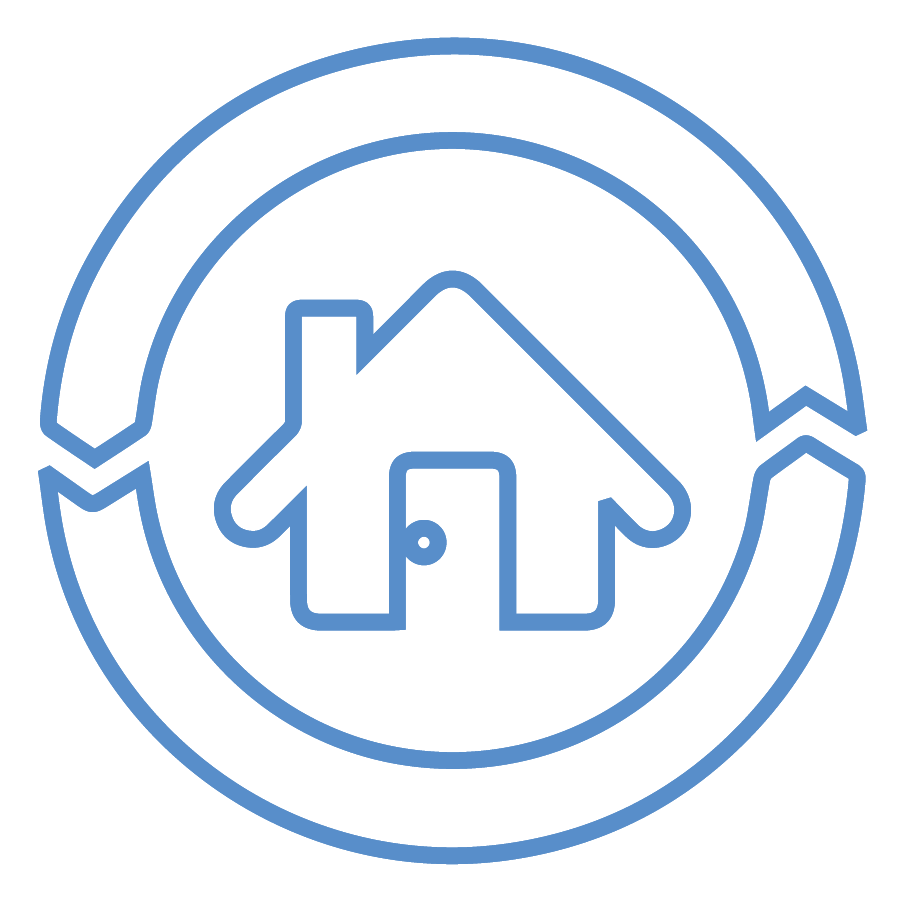 Eliminate detention credit for existing impervious cover during redevelopment
Provide detention credit for green/low-impact developments
Require payment of a fee in lieu of detention
Allow sale of excess detention capacity
Private sector involvement creating regional detention in parks/public land
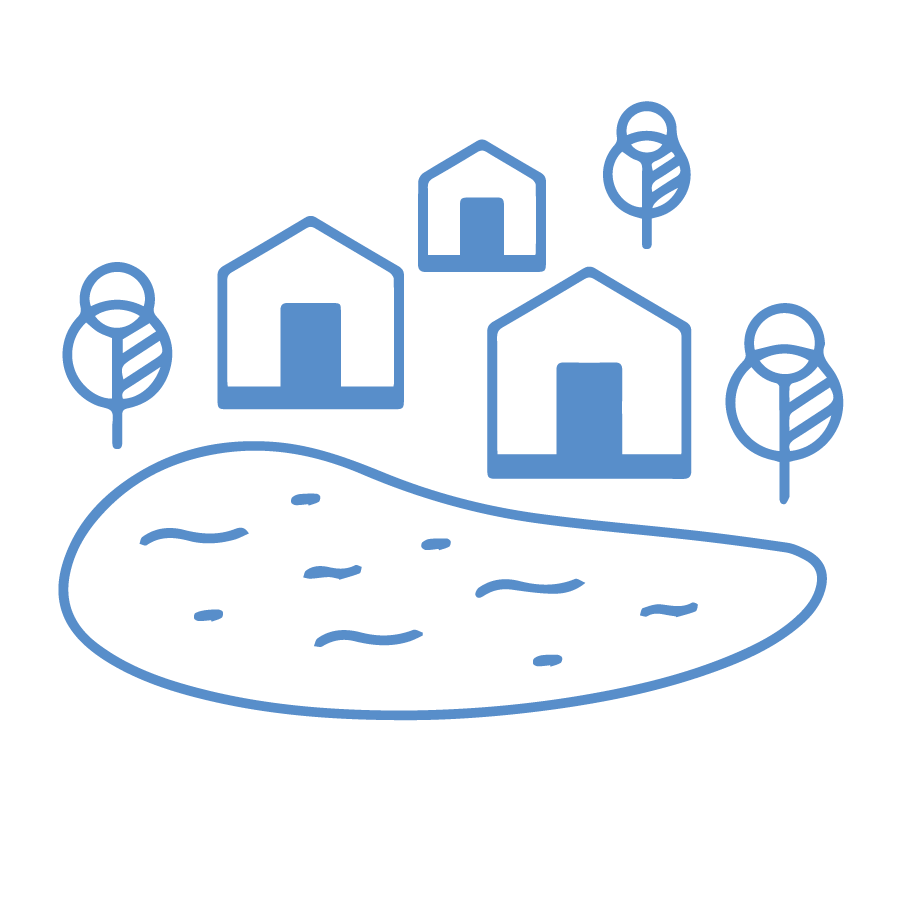 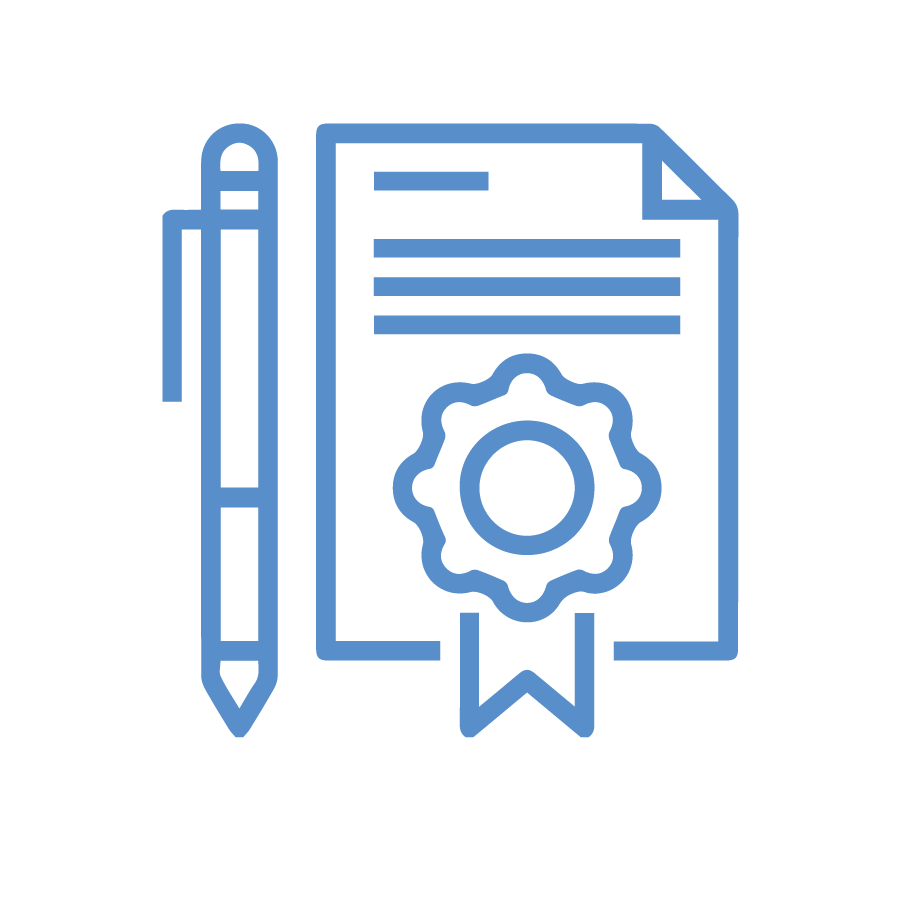 4
[Speaker Notes: REQUIRE PAYMENT OF A FEE IN LIEU OF DETENTION FOR LOT SIZES UNDER 15,000 SQ. FT (EXISTING PAGE CH 9-23; 9.05H2A)

Caveats:
Place collected funds in dedicated fund to be only used in specific service area where funds are collected (similar to park dedication fund) (Funds have not been collected.)
Ensure amounts collected are sufficient to be effective. (Will require a Fee Structure Study and Ordinance creation.)

Provide detention credit for broad range of green low impact development techniques
Caveats
Allow for the sale of excess detention capacity within the same hydraulic service area (Detention volume banking) (Proposed DPC, Page Ch 9-11, 9.05.C.2.b(3)) (Will need changes of Ordinance)

Eliminate detention credit for existing impervious cover when redeveloping site.  Require mitigating detention for entire redeveloped site. (Proposed changes page Ch 9-23 to Ch9-26) 
Caveats
Implement phasing strategy (For IDM, normally, we issue effective date, but not phasing the requirements.) 
Clearly define what constitutes redevelopment (Proposed Disturbed Area, Page Ch 9-4, 9.04G)]
RECOMMENDATIONS OVERVIEWFill
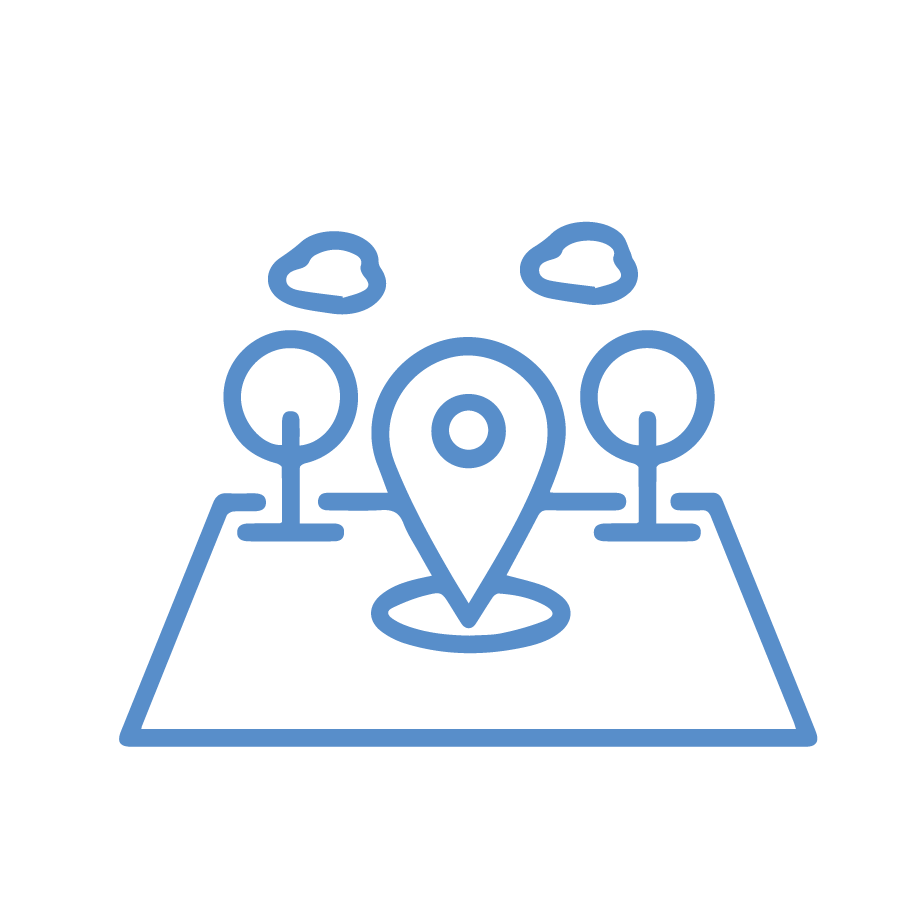 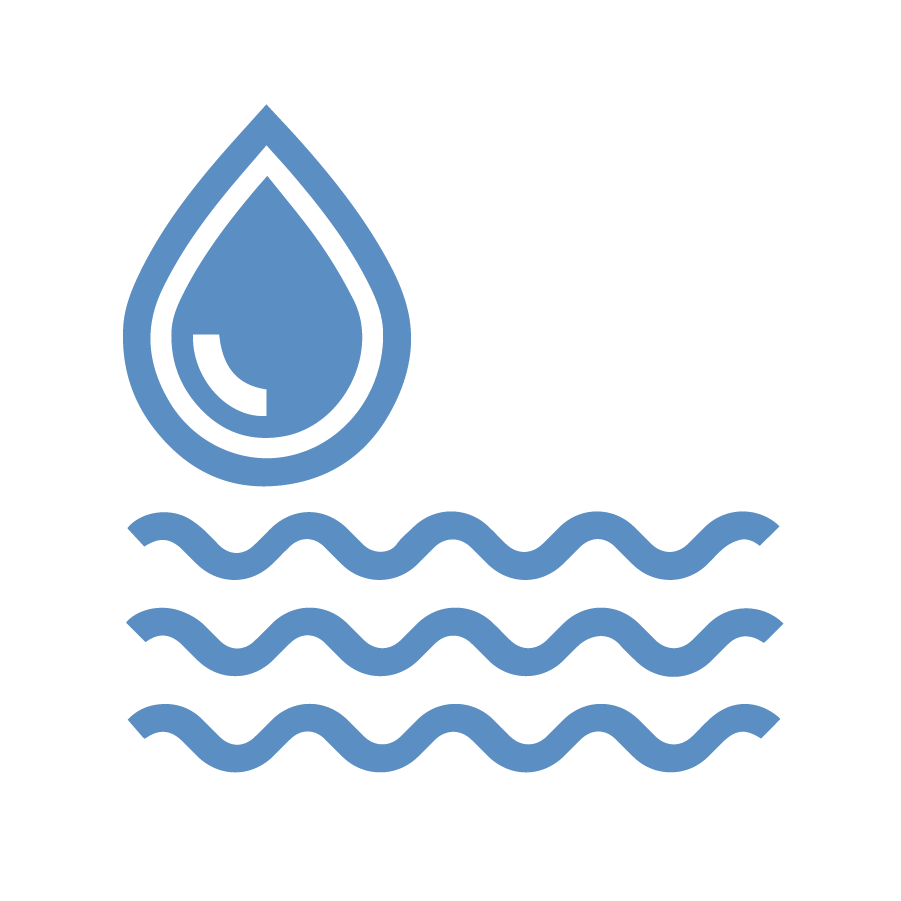 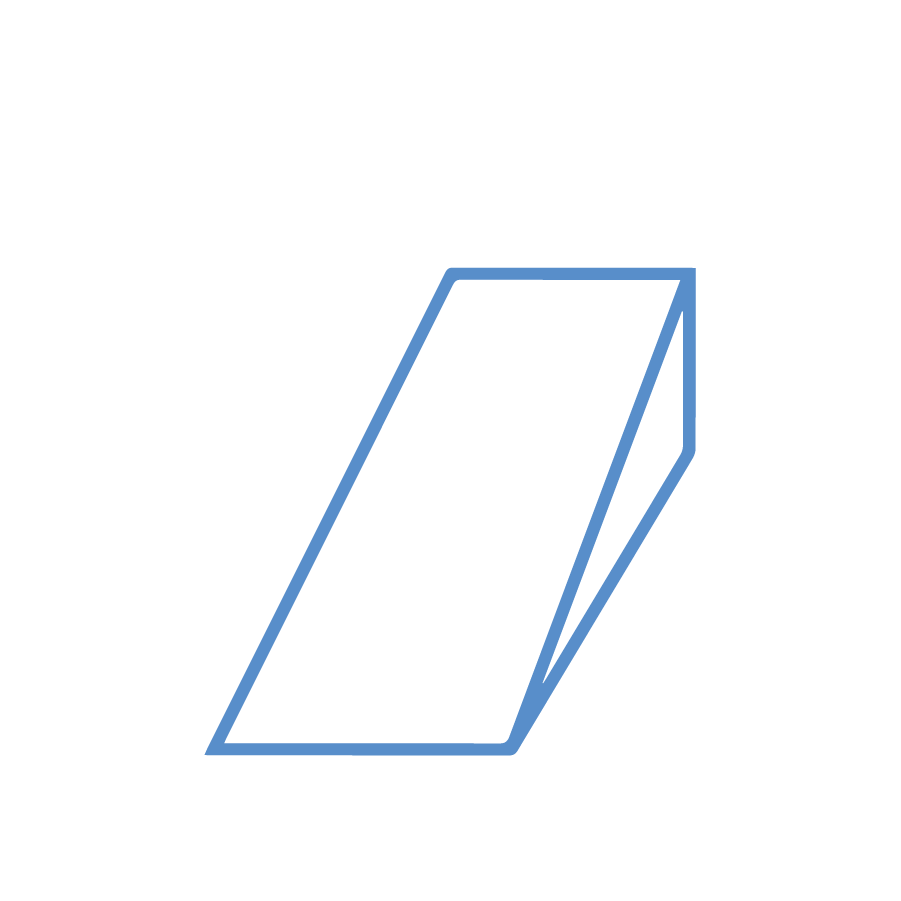 Remove the one-acre threshold in IDM Chapter 9
Accommodate natural drainage patterns
Clearly define “Engineered Grading”
Change threshold amount for Engineered Grading
5
[Speaker Notes: Remove the one-acre threshold in IDM Chapter 9 Section 9.02(C)
Clarify contradictory language in IDM Chapter 9 Section 9.02(C) and specify need for flexibility to accommodate natural drainage patterns
Clearly define “Engineered Grading” In Houston Amendments to 2012 IBC
Change threshold amount for Engineered Grading from 5000 CY to 1000 CY in Houston Amendments to 2012 IBC]
RECOMMENDATIONS OVERVIEWEncroachments
Re-establish Drainage in the City ROW
Public Roadside Drainage Education Campaign
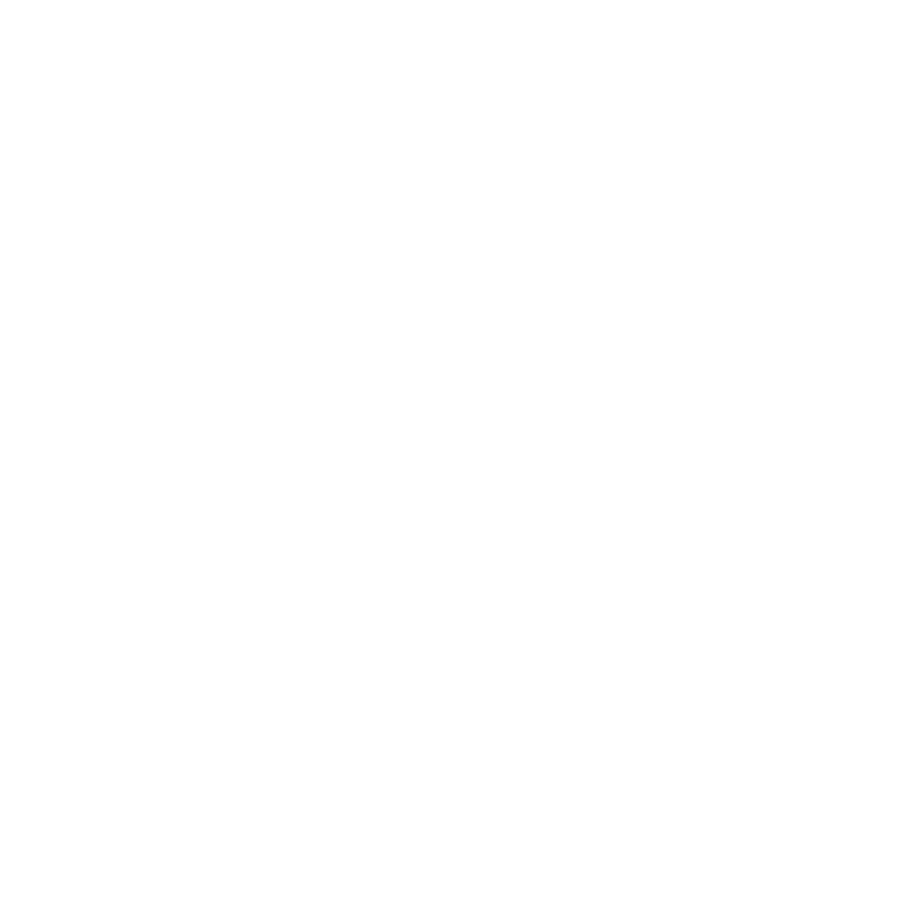 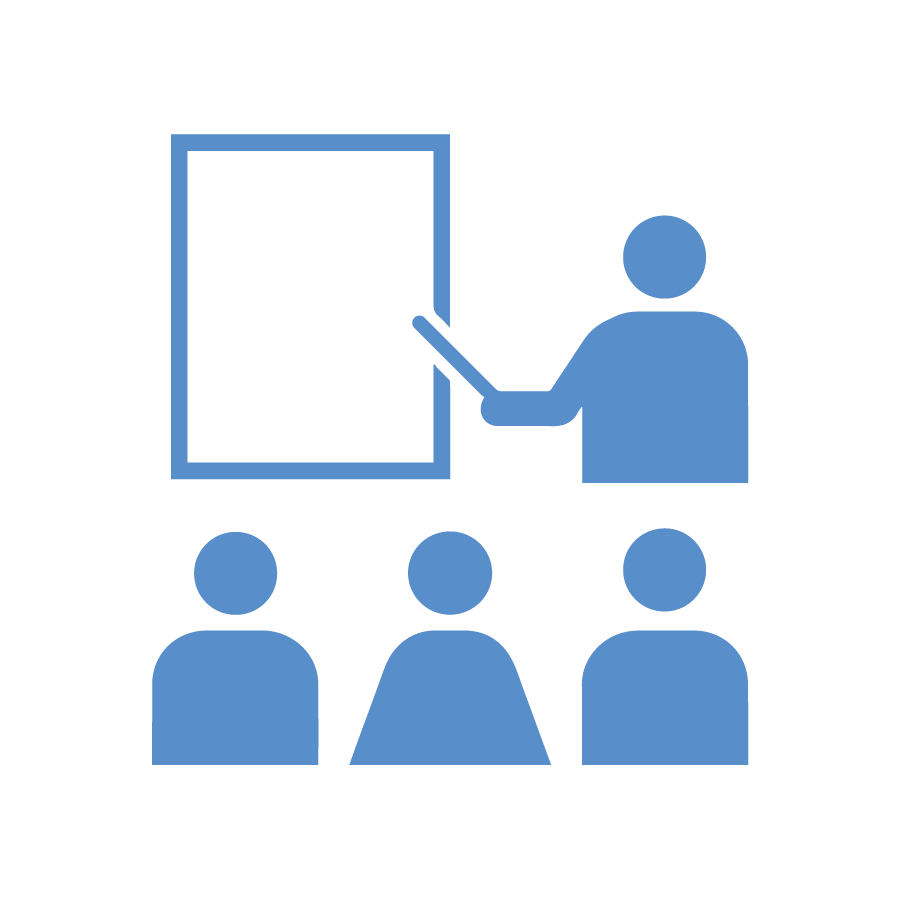 6
[Speaker Notes: Initiate a widespread public education campaign to inform citizens of their responsibilities regarding roadside drainage. 
Fully enforce all applicable rules to re-establish drainage in the public right-of-way]
RECOMMENDATIONSDETENTION
Currently conducting green storm water infrastructure study, with the support of Houston Endowment, to determine incentives for private sector, including potential future changes to IDM.
7
[Speaker Notes: Eliminate Detention Credit: Redevelopments required to meet same detention requirements as new developments.

Encourage private sector involvement in creating regional detention in parks or on public land
Included Developer Participation Contract (DPC). Currently conducting green storm water infrastructure study, with the support of Houston Endowment, to determine incentives for private sector, including potential future changes to IDM. 
IDM pg. 9-11;9.05C2b(3)]
RECOMMENDATIONSFILL
8
RECOMMENDATIONSENCROACHMENTS
9
ROADSIDE DITCH
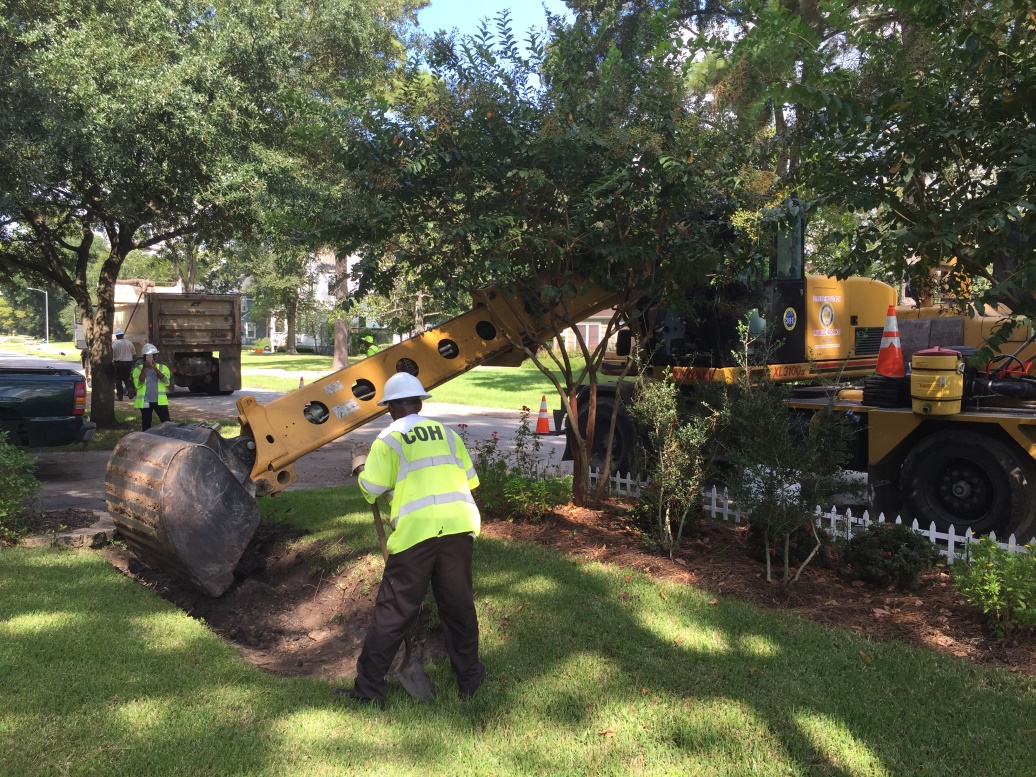 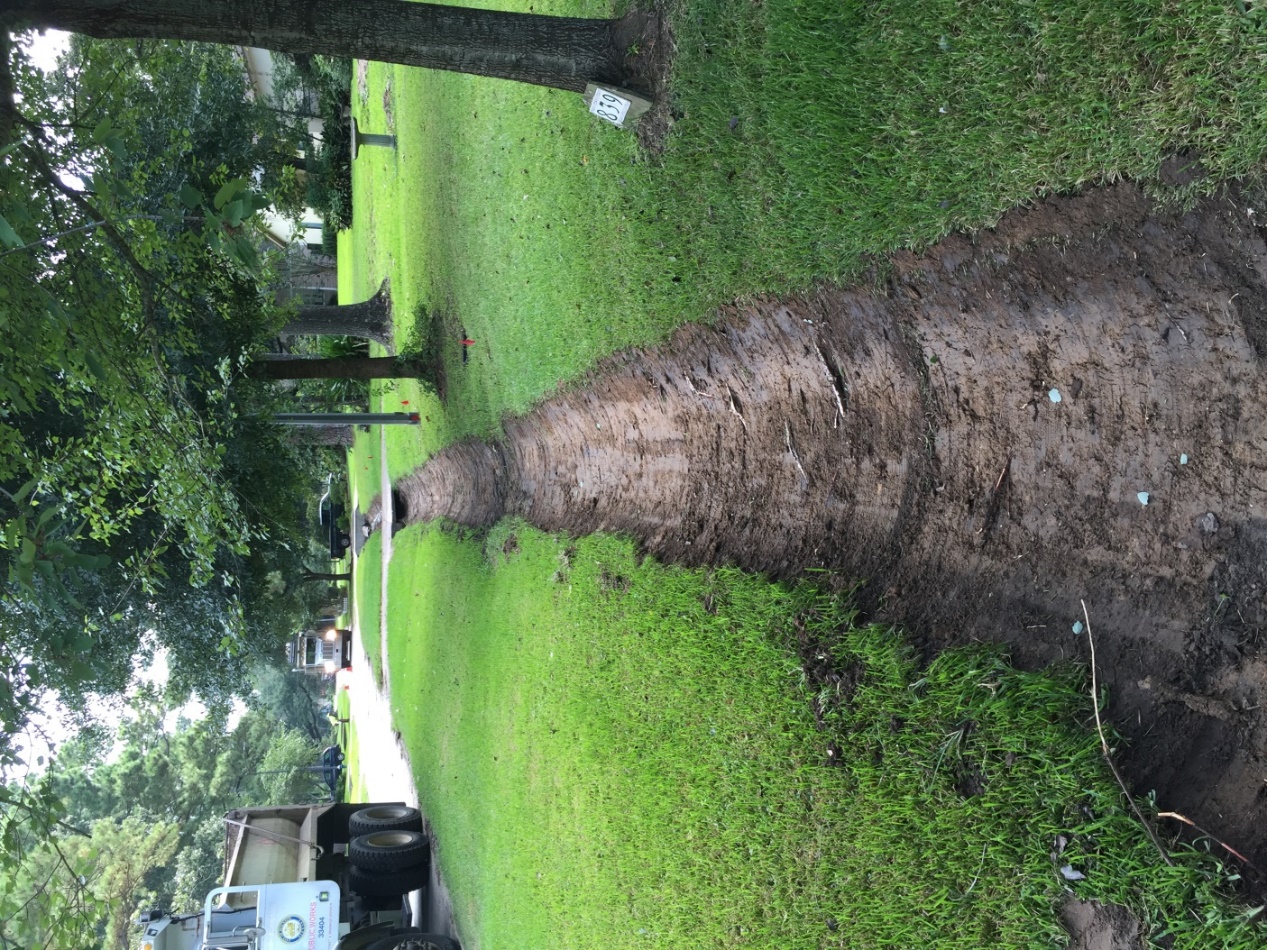 10
EXAMPLES OF ENCROACHMENT
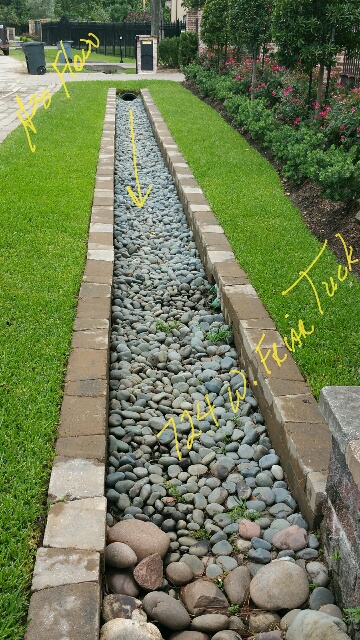 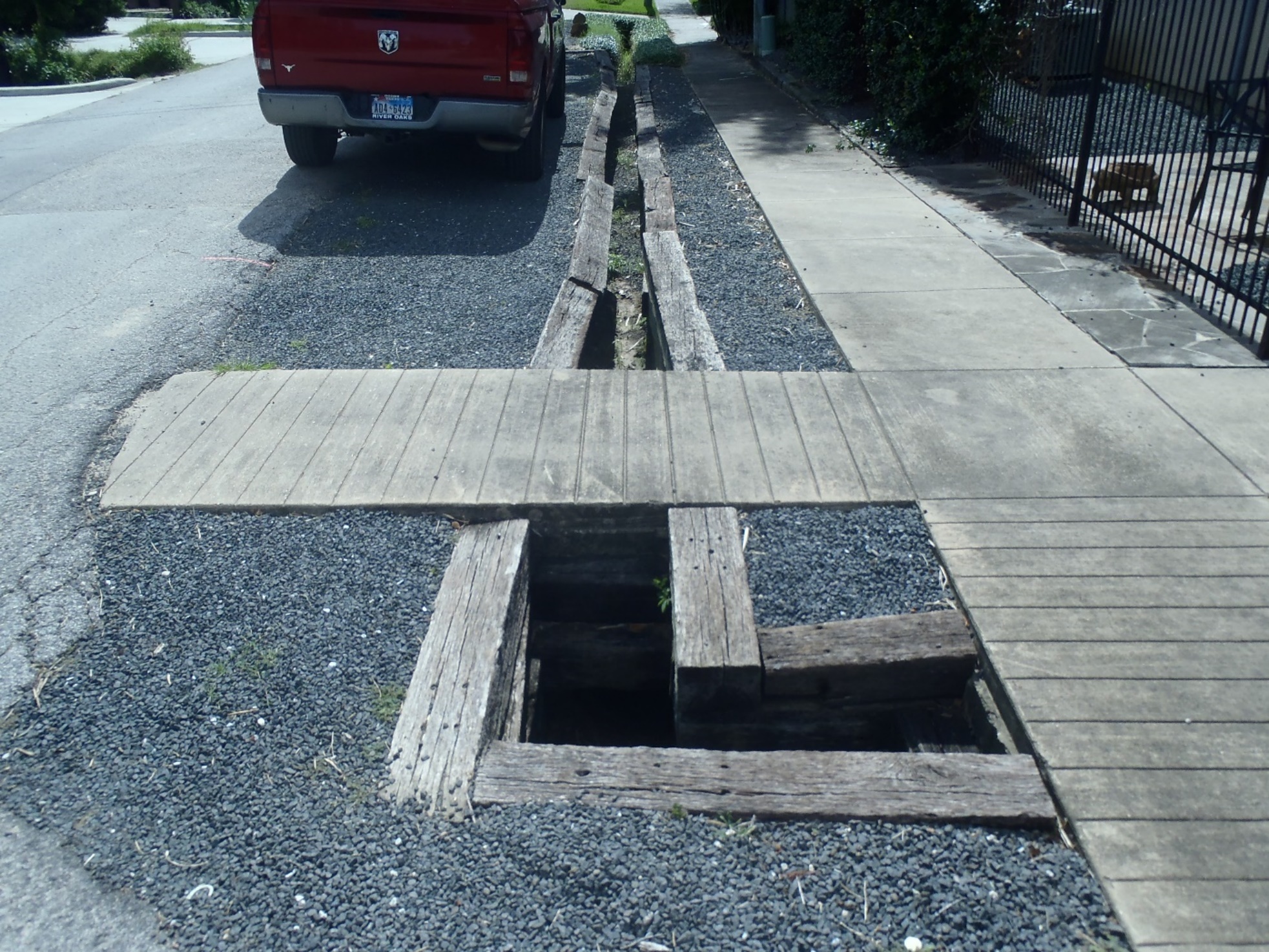 11
EXAMPLES OF ENCROACHMENT
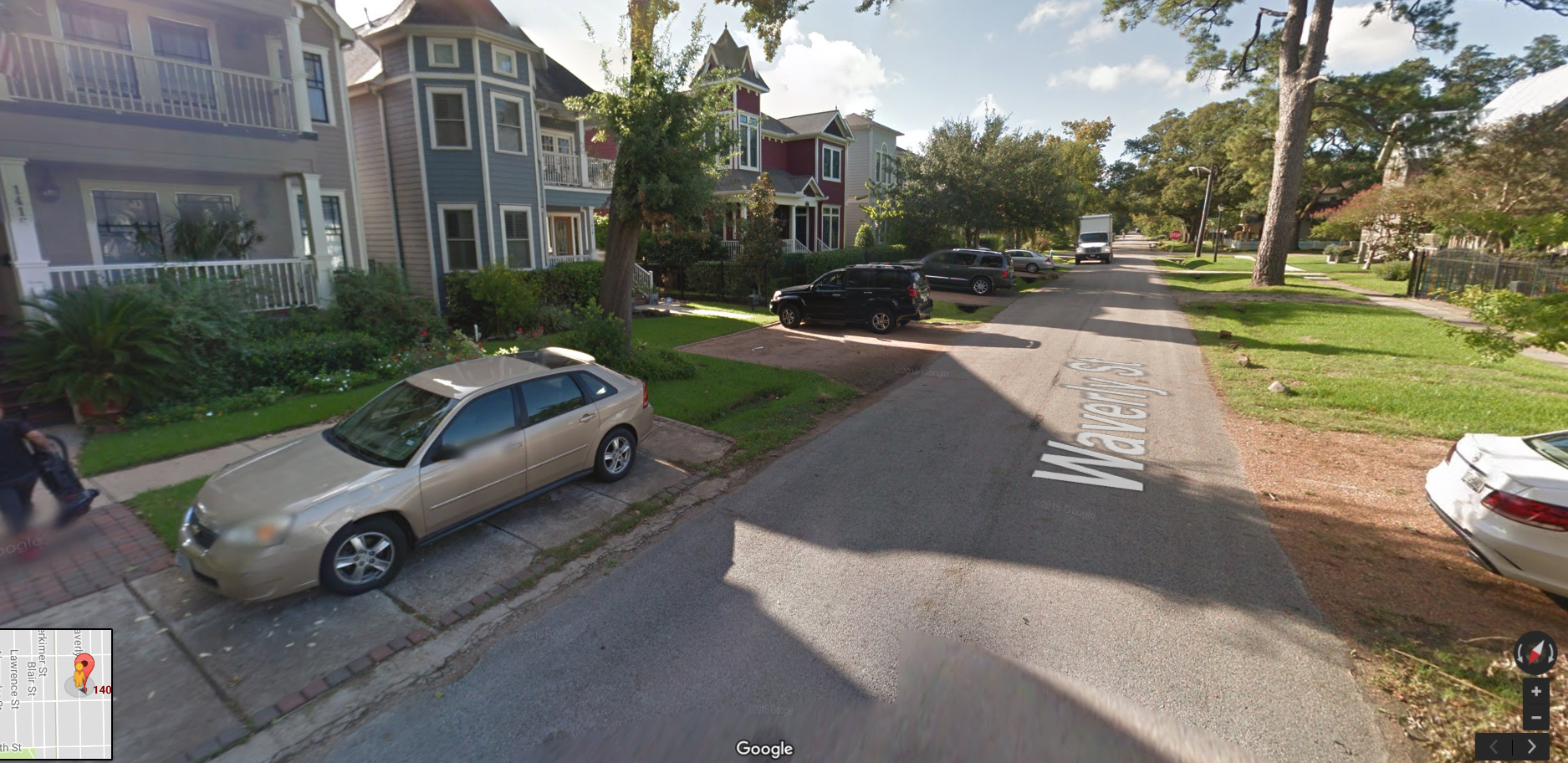 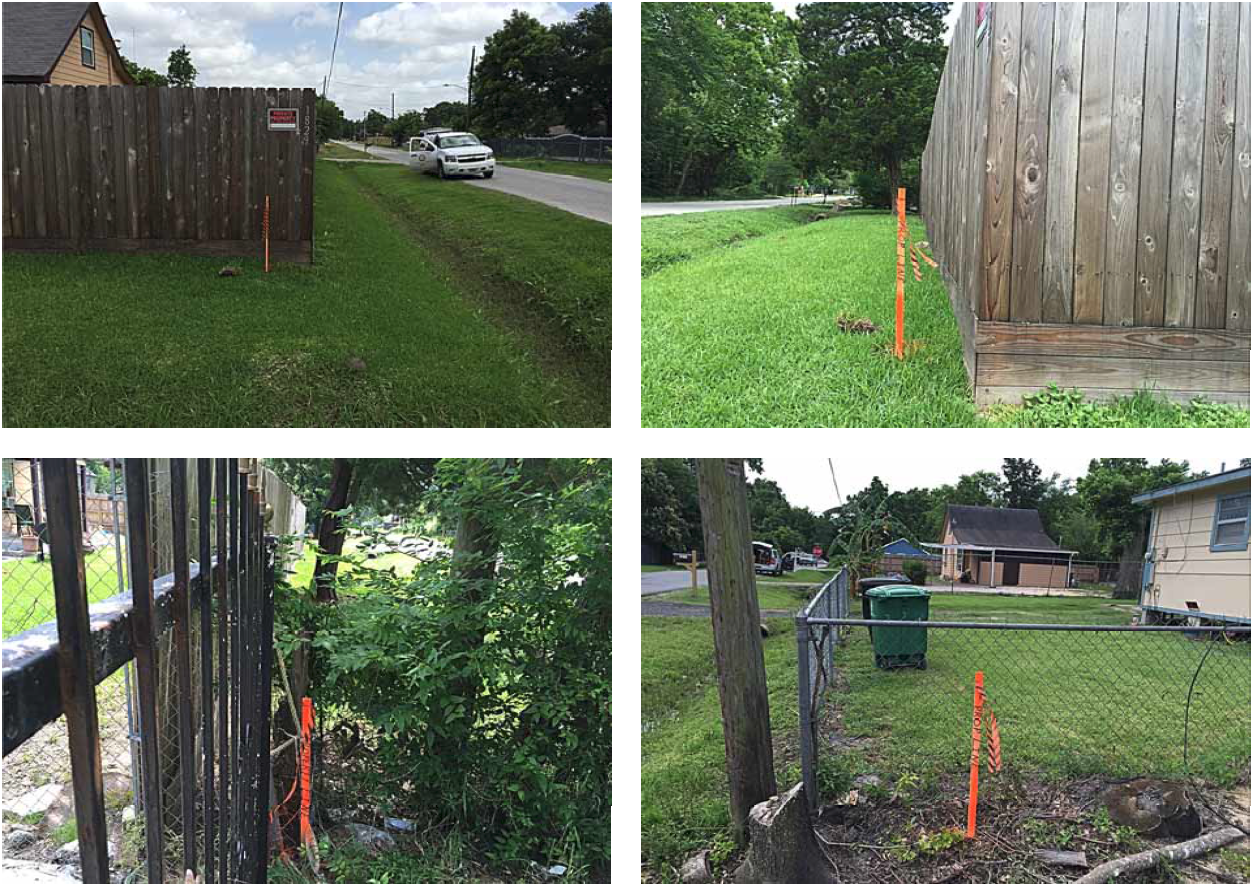 12
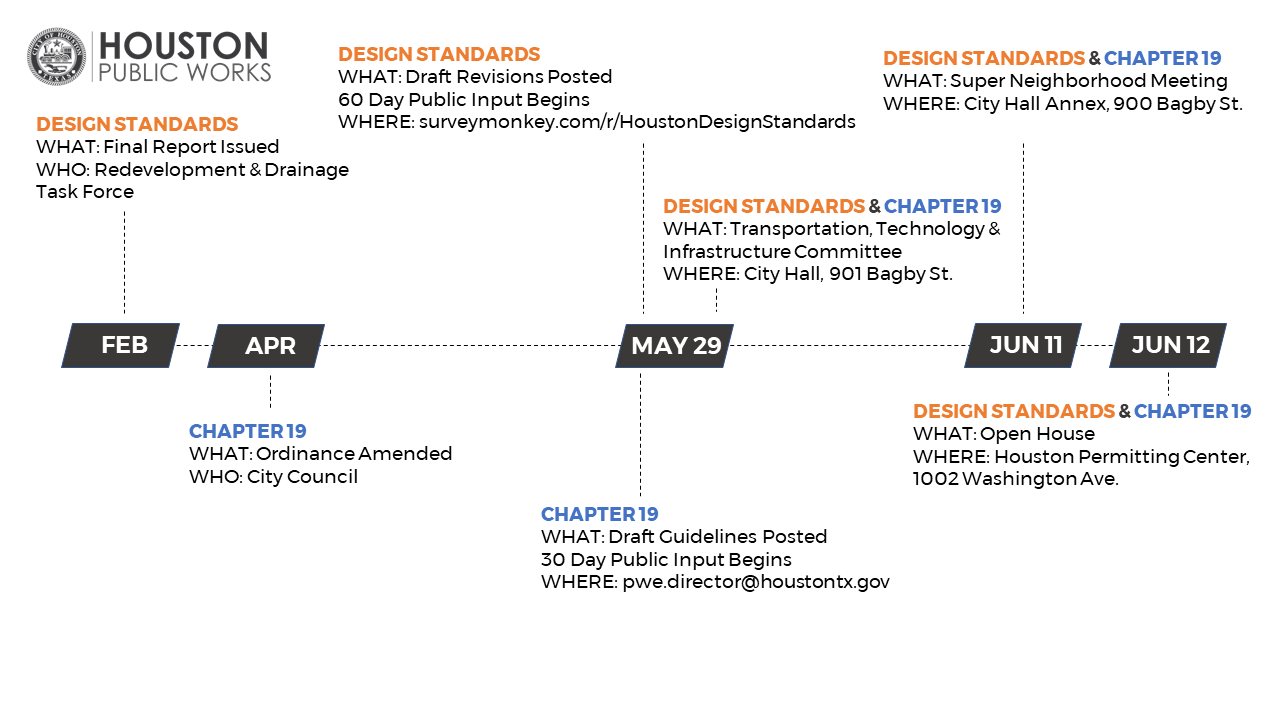 13
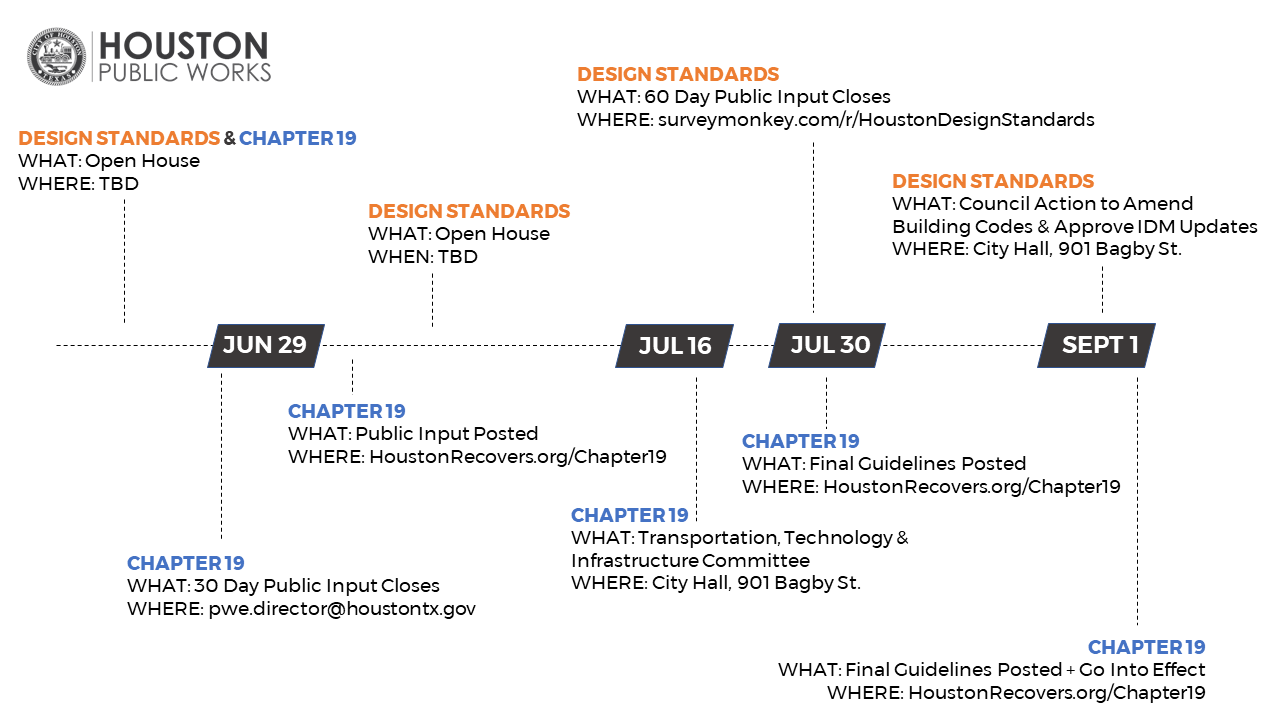 14
THANK YOU
houstonrecovers.org
Detention Calculation Details
SFR less than 15,000  (No change)
Impervious Cover is less than or equal to 65%: Exempt
Impervious Cover is more than 65%: 

	Detention  = 0.2 x (Area more than 65%) or

	If shared driveway, etc. used, 
	Detention  = 0.2 x (Area more than 65%)

Note:  Shared Driveway, etc. should be included in the Area more than 65% calculation.
16
Detention Calculations
Areas Less than 1 acre and not subject to (1) above:

Total Detention Volume required is calculated as follows: 
	VT = [43,560 x (0.50 x AII)] 
	VT = Total Detention Volume for the proposed project 	(Cubic Feet) 
	AII = Area of Impervious Cover (including all disturbed area) 	(Acres)

Note: Subdividing of larger tracts (greater than 1 acre) into smaller tracts of 1.0 acre or less to reduce stormwater detention requirements will not be permitted.
17
Detention Calculations
Areas greater than 1 acre and less than 50 acres: 

Total Detention Volume required is calculated as follows:
	VT = [43,560 x (0.50 x AII)] 
	VT = Total Detention Volume for the proposed project 	(Cubic Feet) 
	AII = Area of Impervious Cover (including all disturbed area) 	(Acres)
18